TRƯỜNG MẦM NON HOA HỒNG
HỌAT ĐỘNG LÀM QUEN VỚI TOÁN
Đề tài: Sắp xếp theo quy tắc 3 đối tượng
      Lớp : chồi 4
Giáo viên: H LyLa Niê
Ngày dạy: 20/3/2025
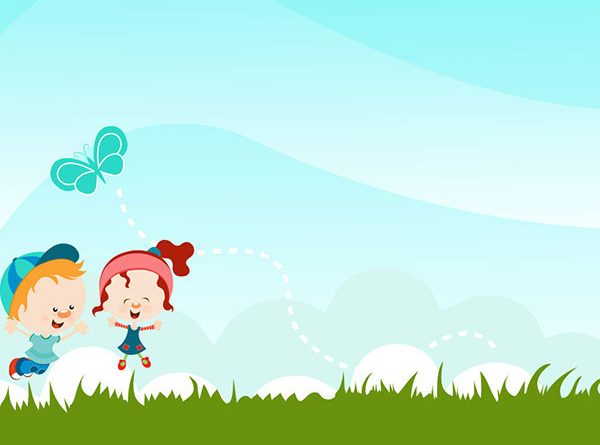 Cô và trẻ hát bài hát: Chào ngày mới
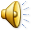 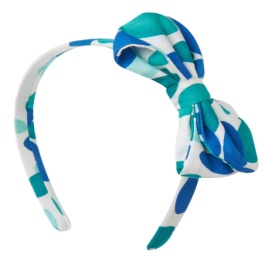 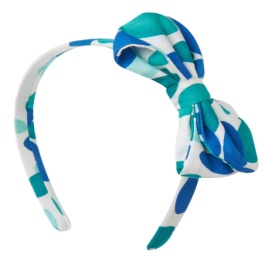 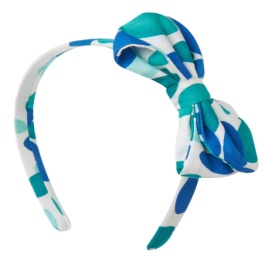 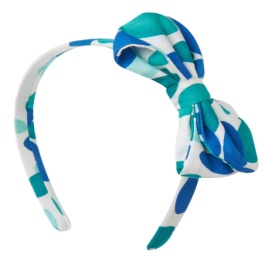 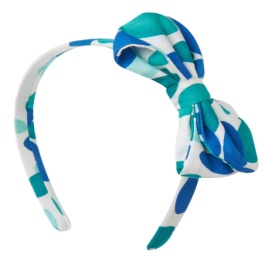 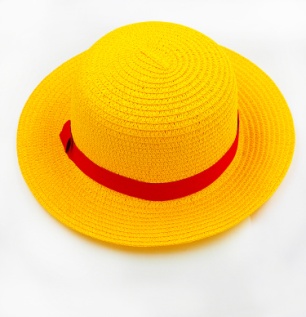 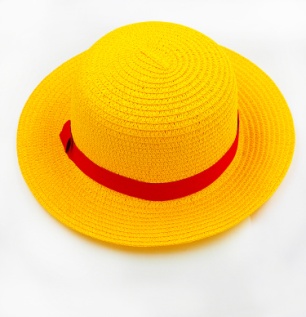 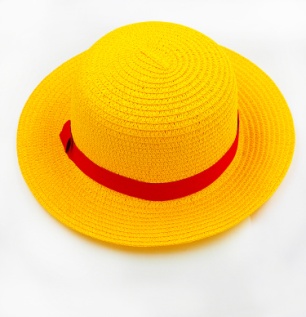 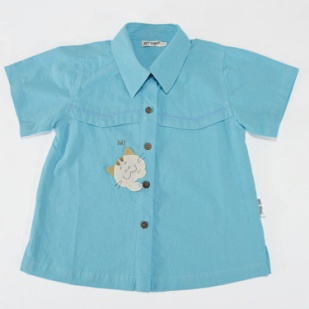 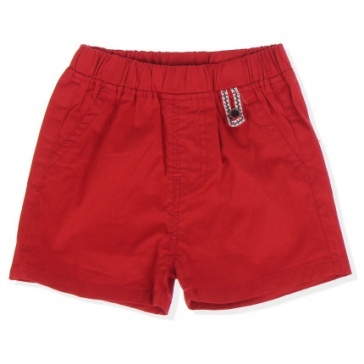 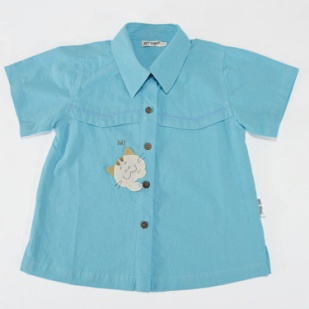 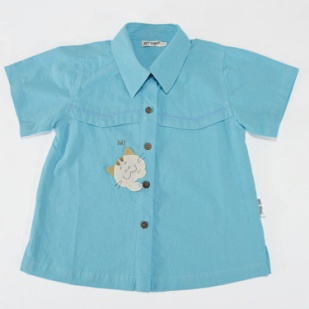 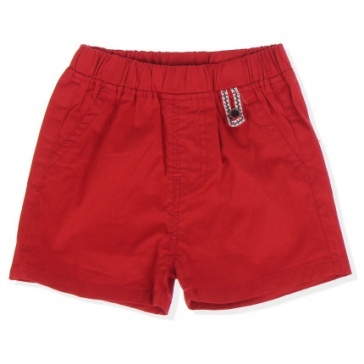 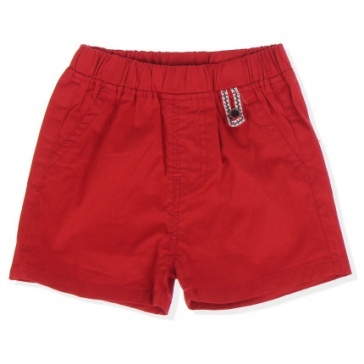 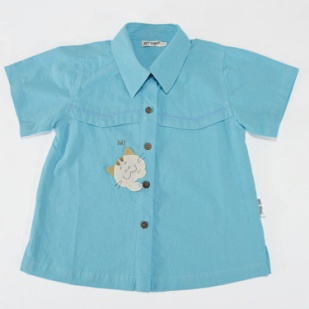 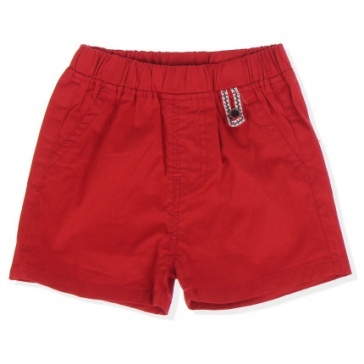 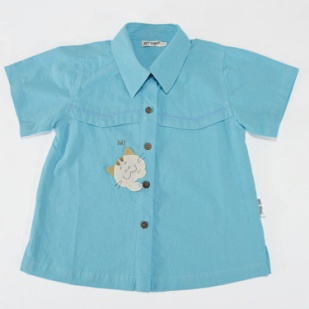 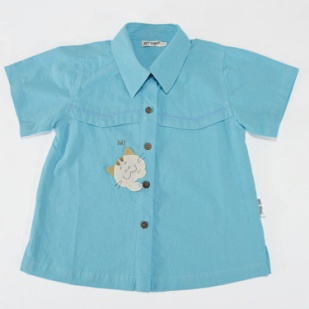 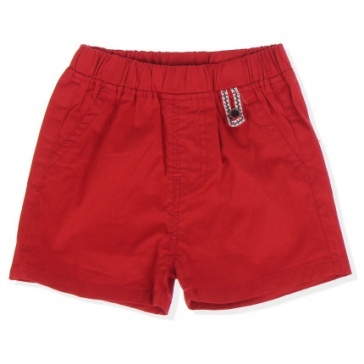 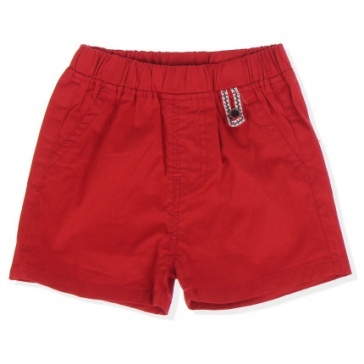 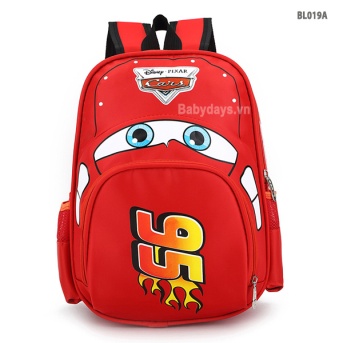 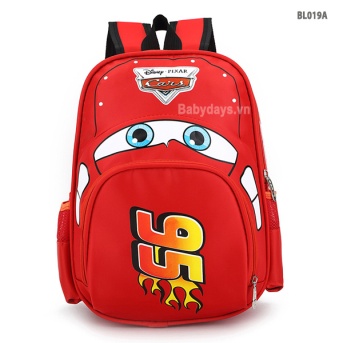 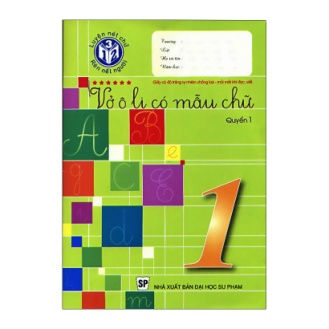 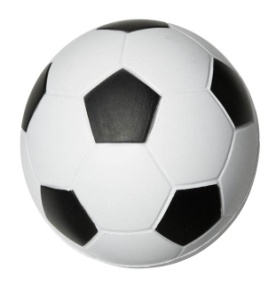 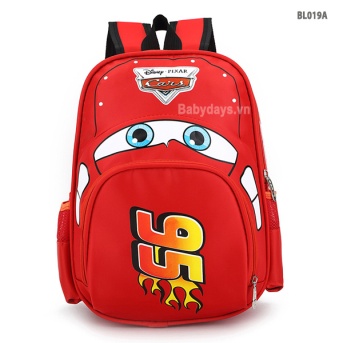 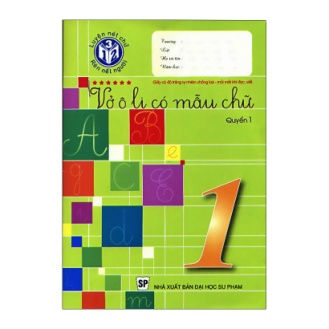 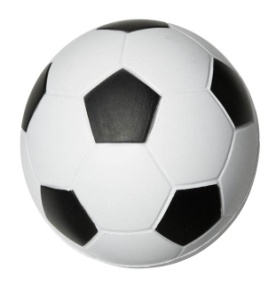 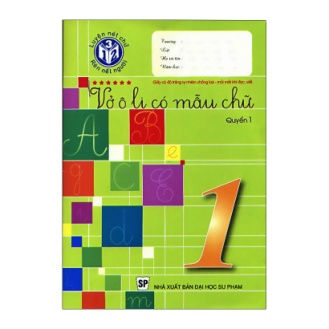 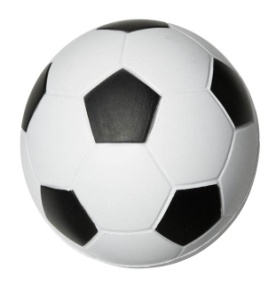 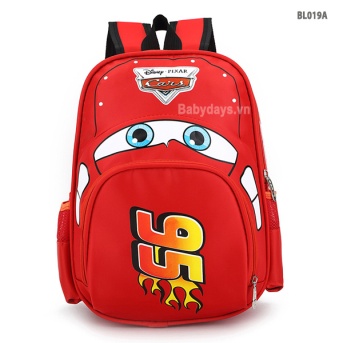 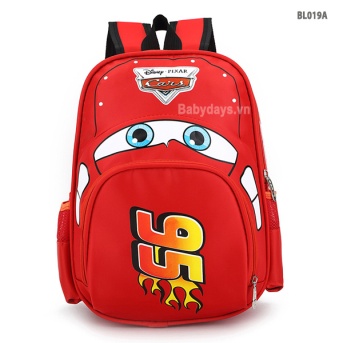 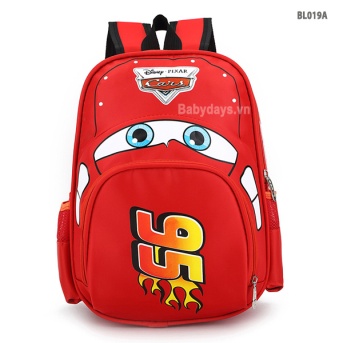 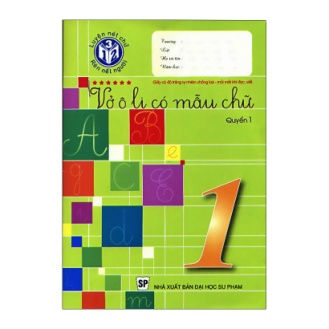 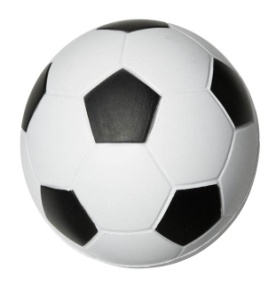 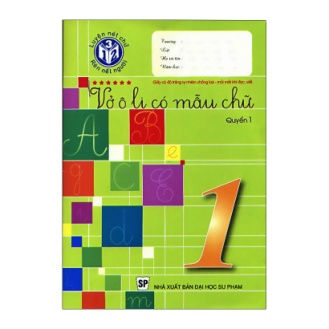 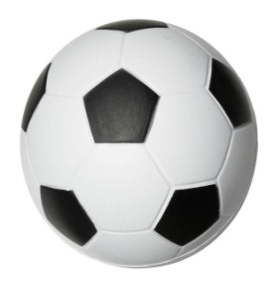 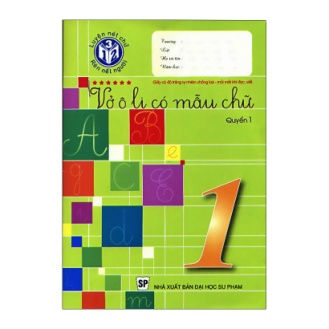 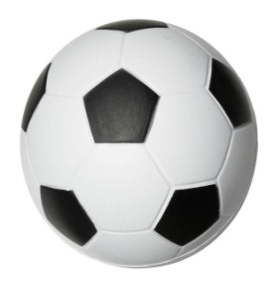 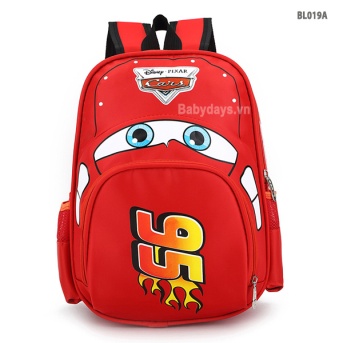 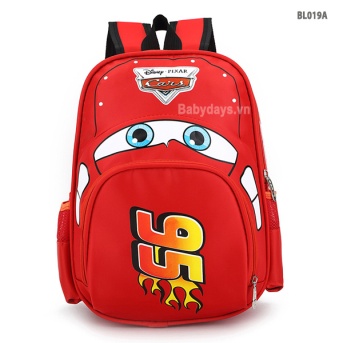 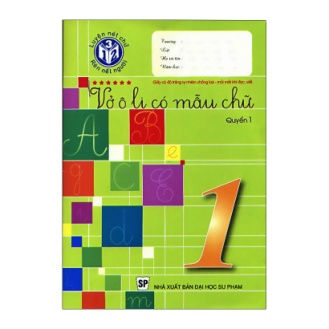 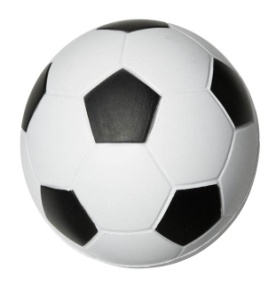 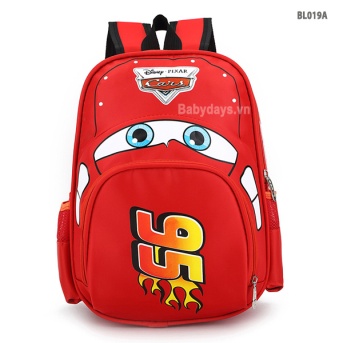 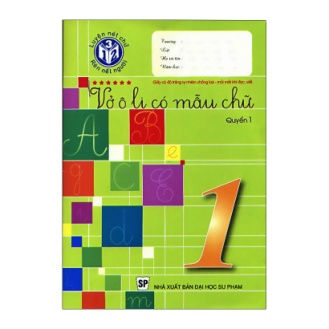 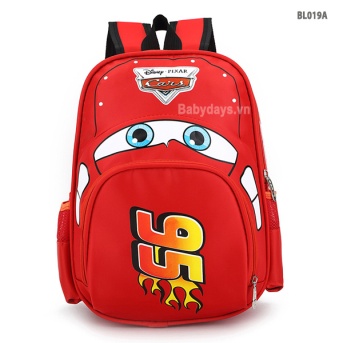 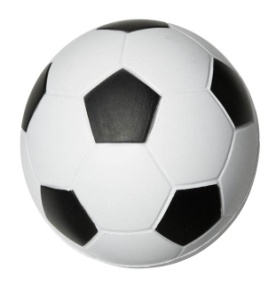 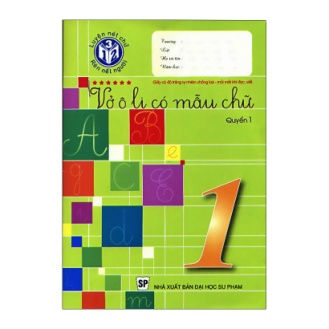 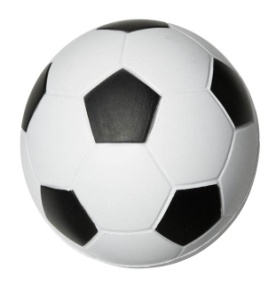 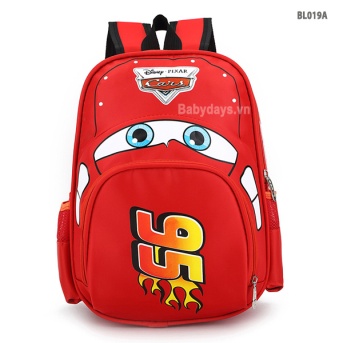 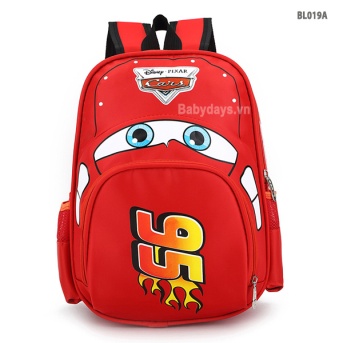 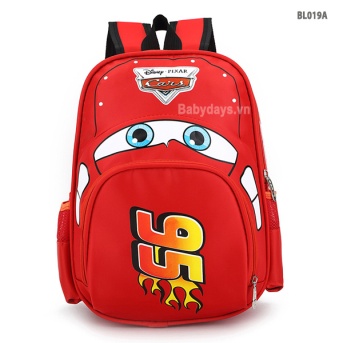 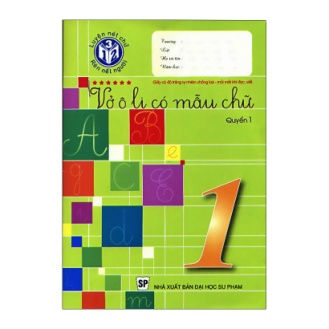 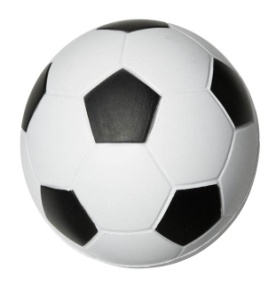 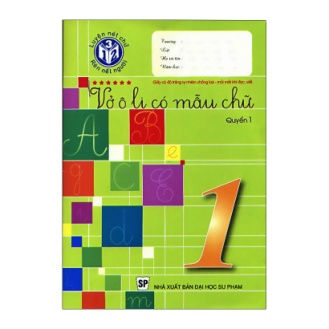 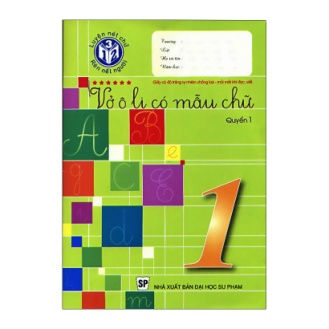 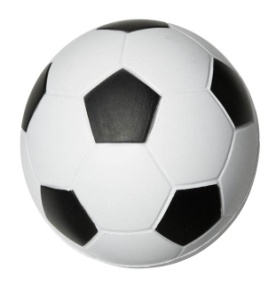 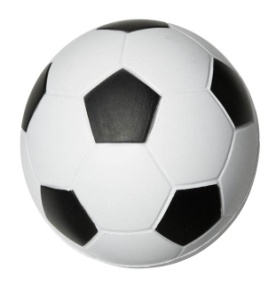 Trò chơi 1: Thi xem đội nào nhanh
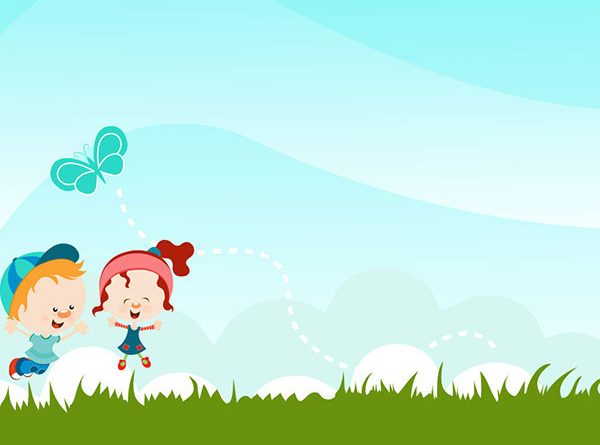 Trò chơi 2: Đội nào giỏi hơn